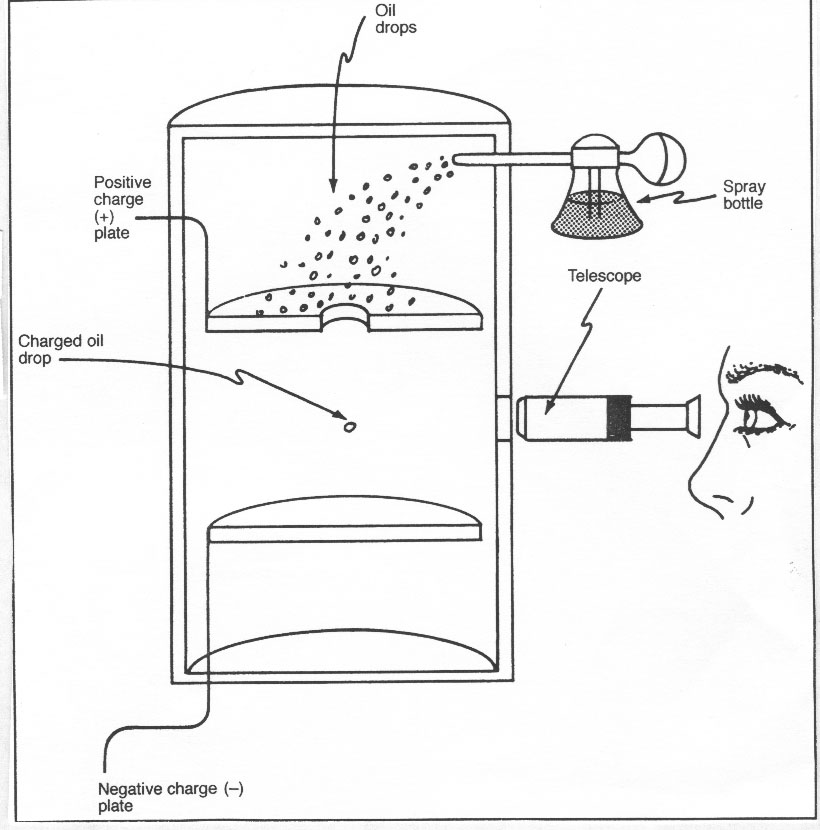 Overview
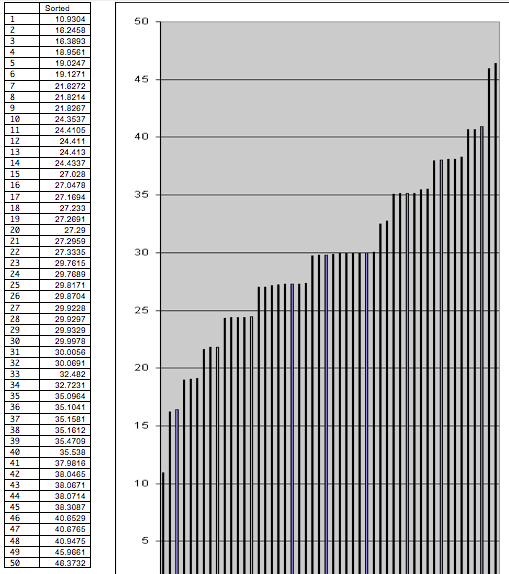 Part 1
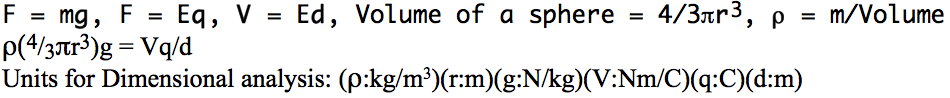 Part 2
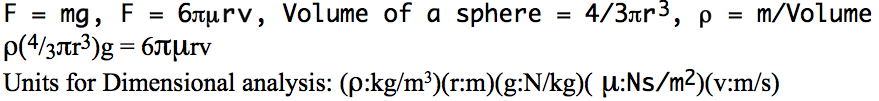 Part 3